titre
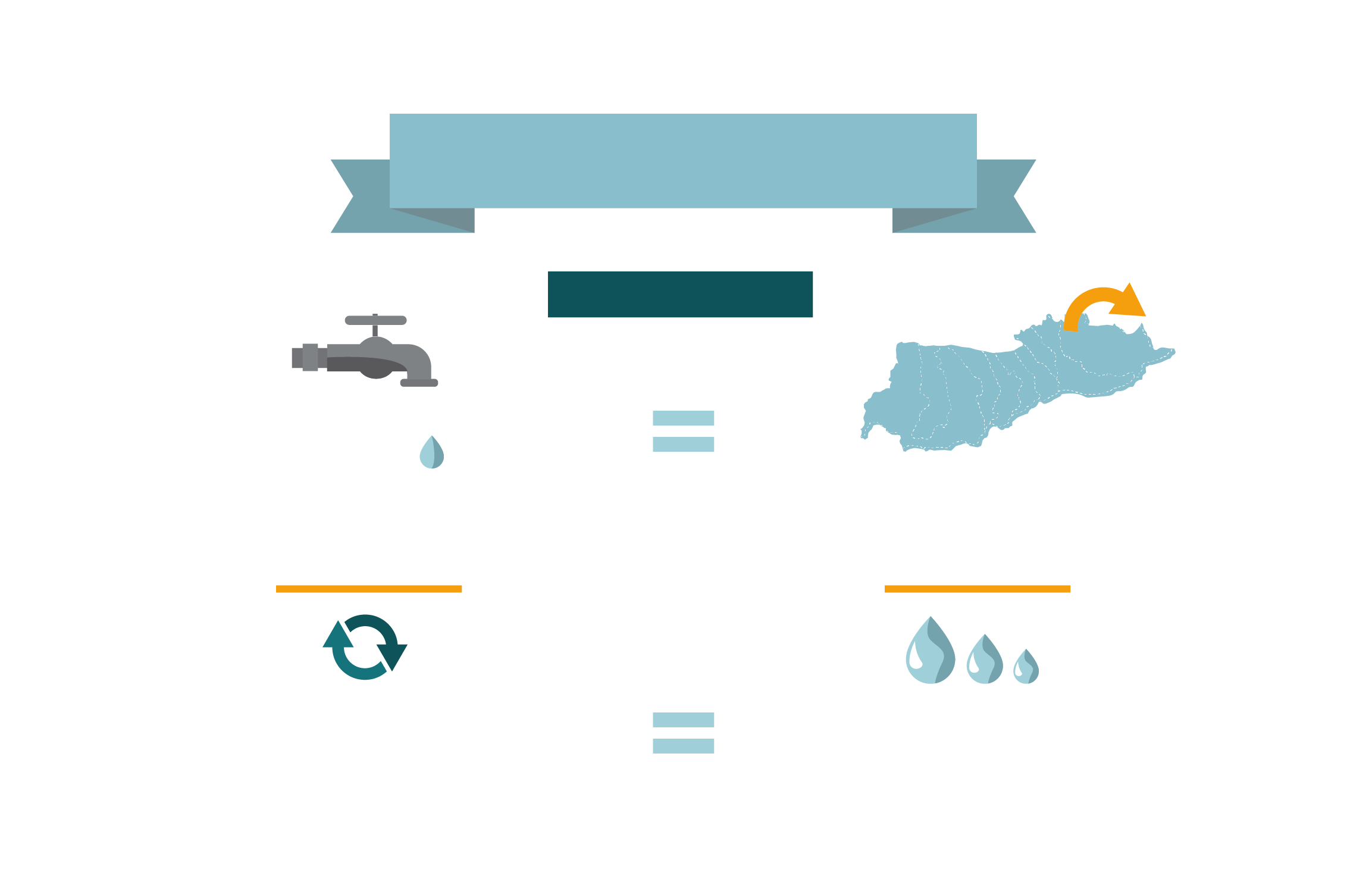 Convention EAU
Haouz-Mejjate
Le constat
16 000 
km²
Bassin de 
Haouz-Mejjate
Ressources 
en eau 
insuffisantes
Pression amplifiée par la récurrence 
des années de sécheresse
Demande 
d’eau
de plus en plus forte 
pour les différentes activités socioéconomiques
La différence 
entre les entrées (recharges) 
et les sorties (usages)
Déficit 
hydrique moyen  
111 Mm3/an environ
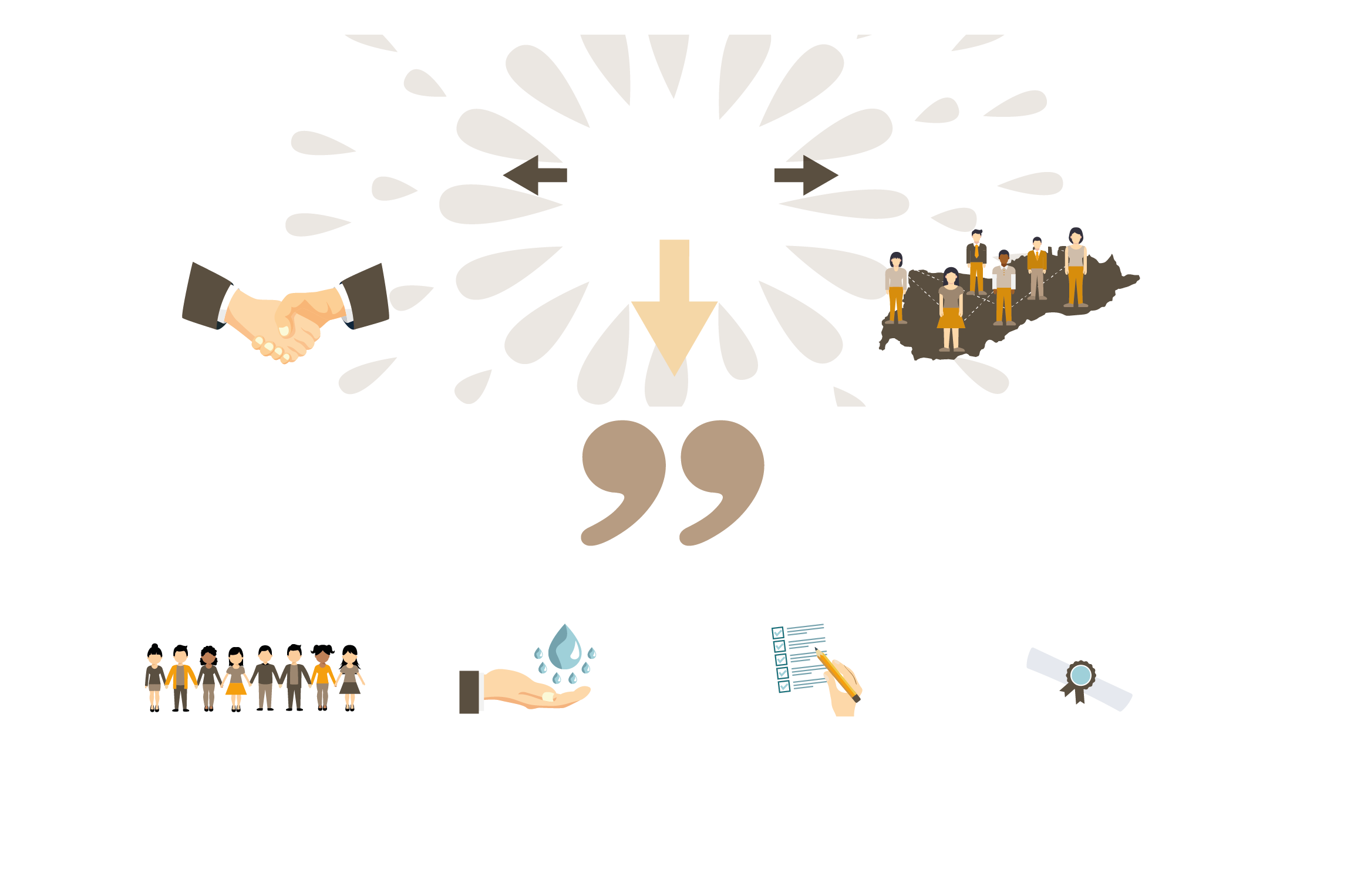 Mise en place d’une Gestion Intégrée des Ressources en Eau (GIRE)
Processus participatif pour 
élaborer une «Convention Eau».
Objectif final 
du processus
Une convention concertée 
et ratifiée par tous.
DE CE 
CONSTAT
Bilan d’eau équilibré 
dans le bassin du Haouz-Mejjate.
Assurer 
un usage de l’eau rationnel et efficient.
Garantir 
un développement socio-économique 
durable et équitable.
Élaborer 
un plan d’action 
contractuel.
Identifier 
les contributions 
des parties prenantes.
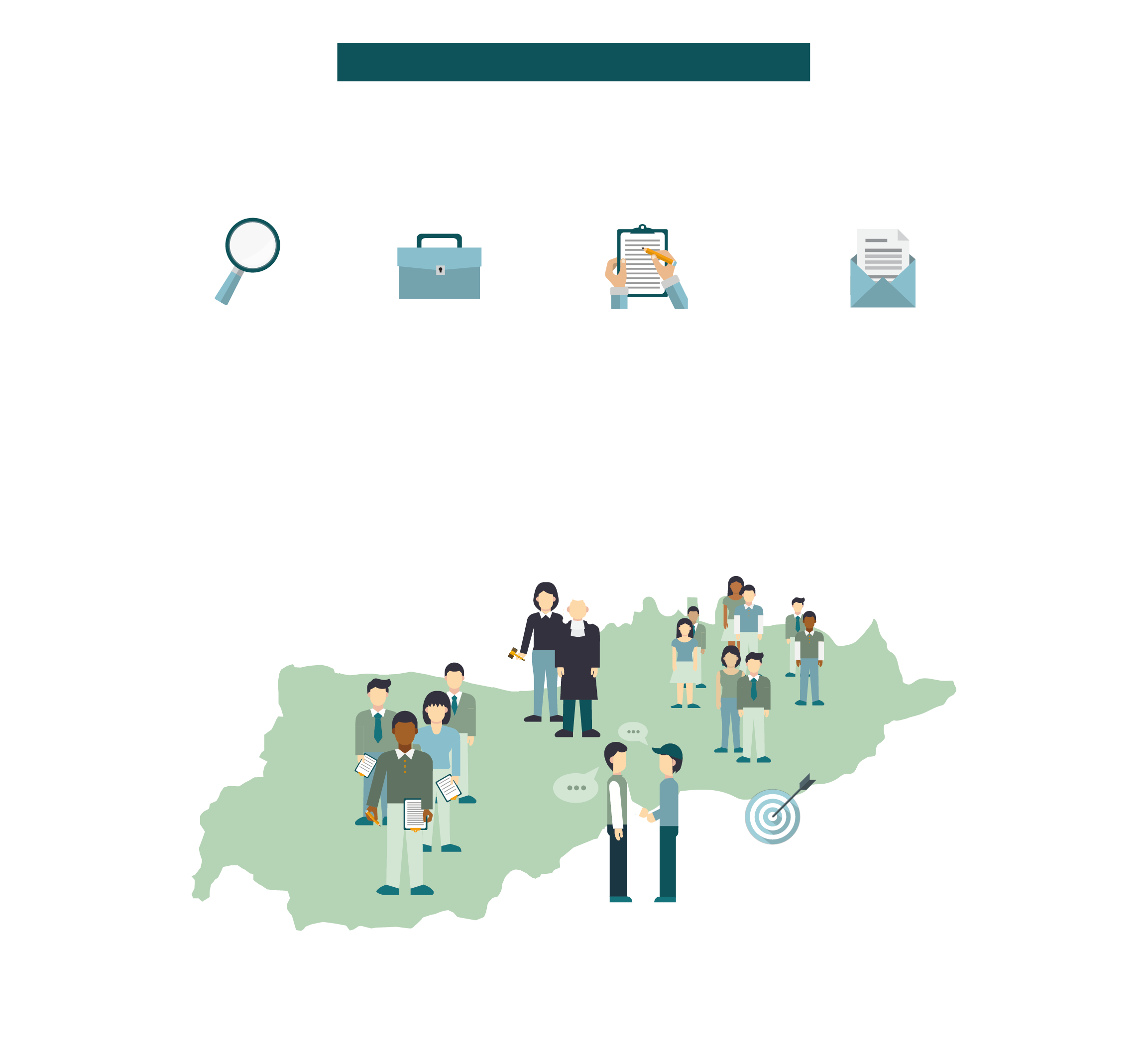 Organisation de la convention
PROCESSUS PARTICIPATIF + TECHNIQUE
1
2
3
4
Étape 1
Diagnostic 
et identification 
préliminaire des mesures d’amélioration.
Étape 2
Co-construction du plan d’action
de la convention Eau
Étape 3
Signature de la Convention Eau
Déclaration et
Convention Cadre
Étape 4
Mise en œuvre
à travers des conventions spécifiques et contrats de gestion participative.
5 Groupes de travail thématiques
- Co-construction du plan d'action
Comité de pilotage
- Suivi des orientations générales 
- Arbitrage en cas de problèmes
- Ratification de la convention
Groupes cibles
- agriculteurs
- hôteliers
- industriels
- ménages urbains et ruraux 
- jeune génération
...
Comité de suivi
- Co-construction du diagnostic
- Suivi et validation de l'état
  d'avancement du processus
Panel de concertation
- Déclinaison opérationnelle des   
  solutions à destination des usagers
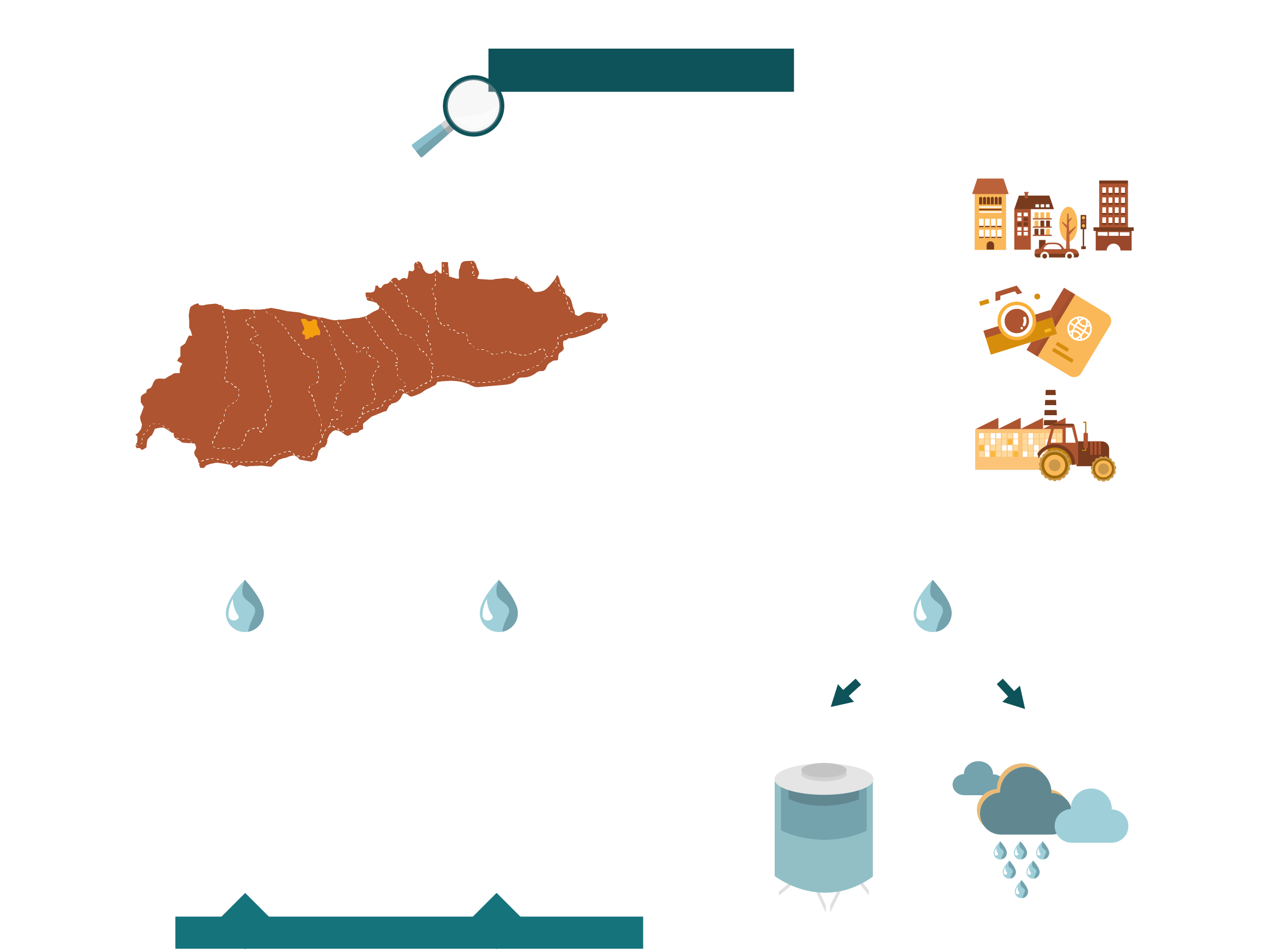 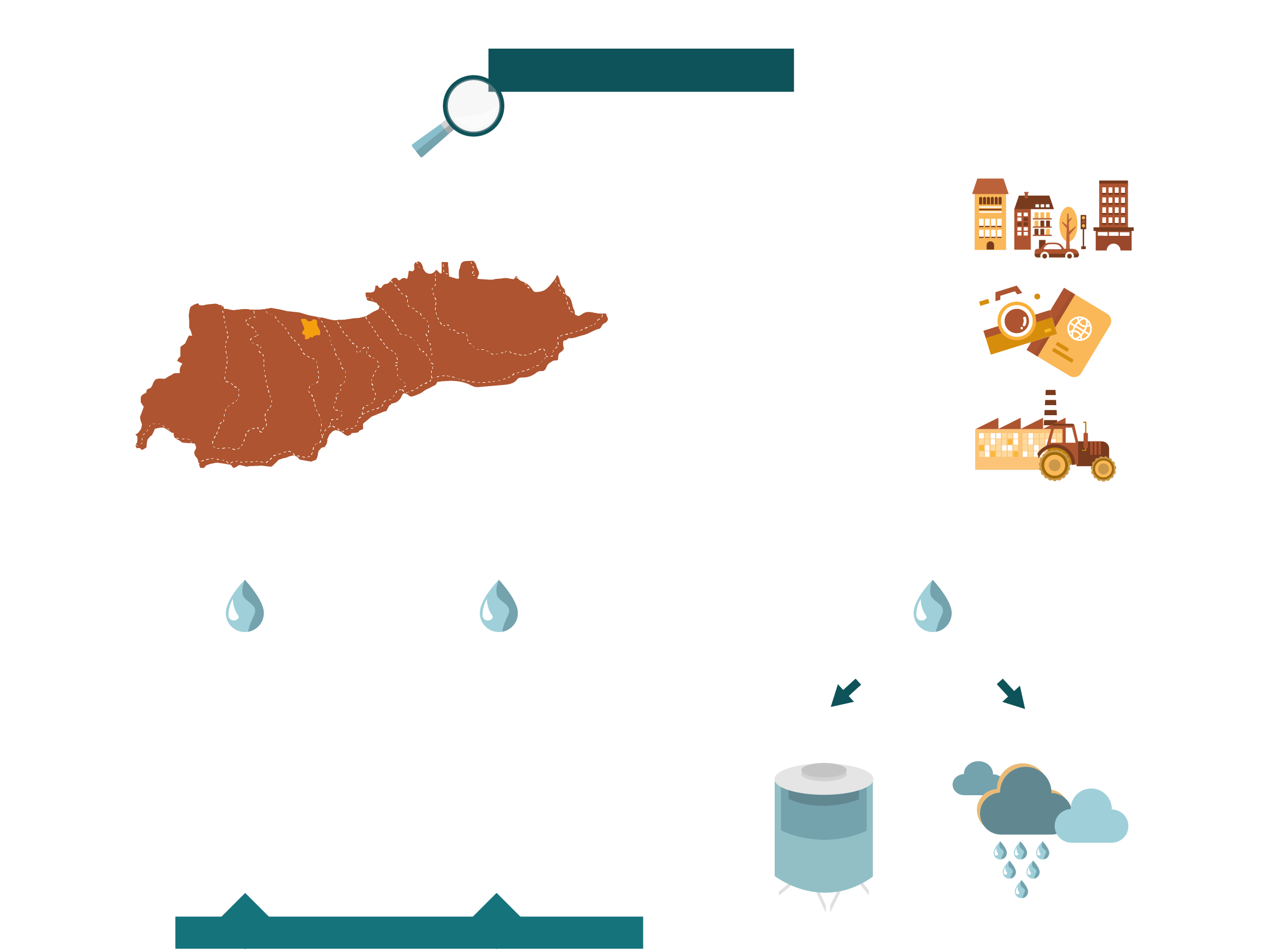 Etape 1 Diagnostic
Diagnostic
LA DYNAMIQUE SOCIO-
ÉCONOMIQUE DU TERRITOIRE
Larh
Marrakech
Assif El Mal
Ourika
Lakhdar
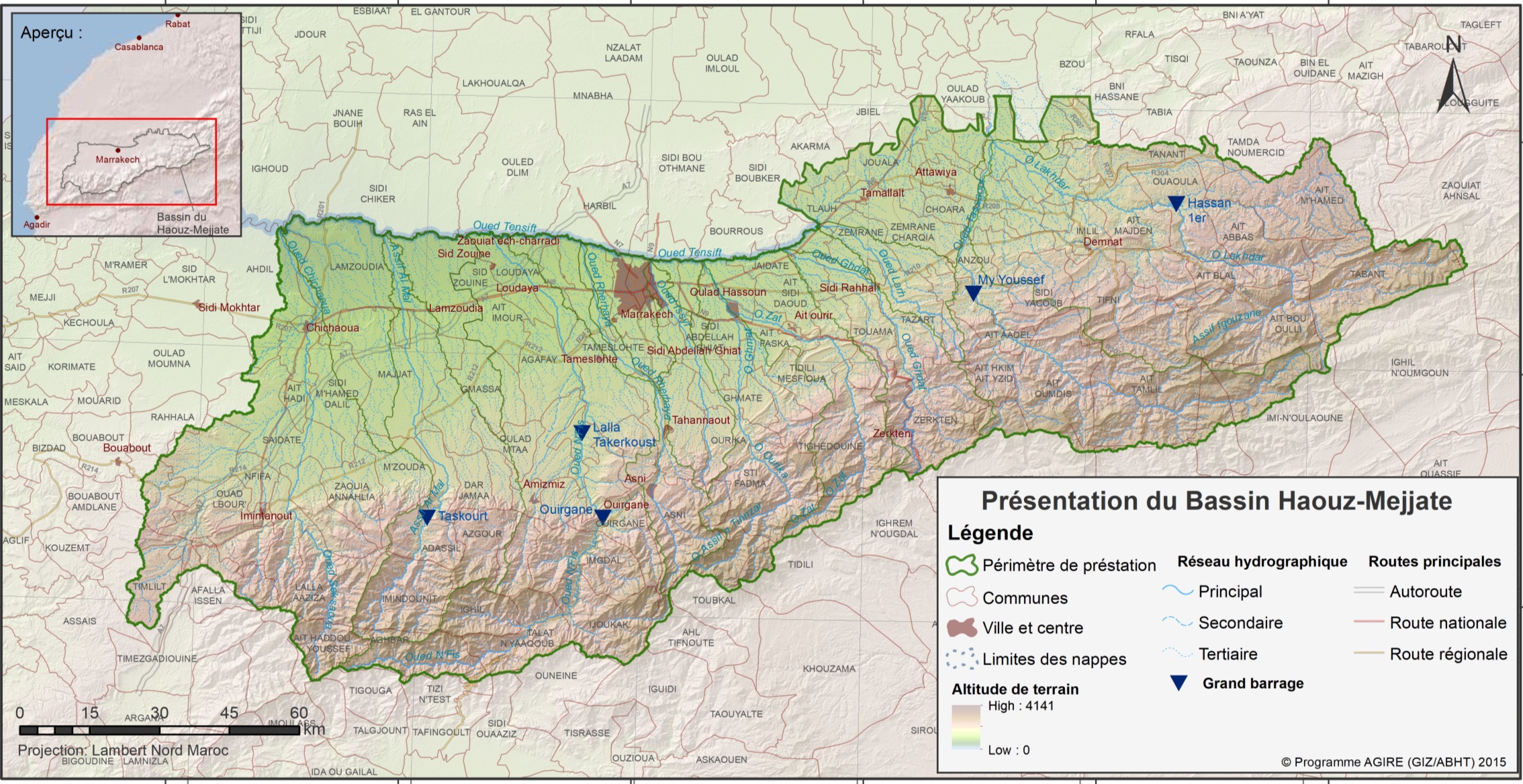 Dynamique
Chichaoua
Tassaout
Ghdat
N’Fis
Zat
Rhérhaya Issyl
DISPONIBILITÉ MOYENNE DES RESSOURCES EN EAU
Etape 1 Diagnostic
Eaux non conventionnelles
630
Mm3/an
Eaux
 de surface 
(Barrages + Seguias + Transfert)
Volume moyen mobilisé
444
Mm3/an
Eaux
 souterraines
(nappe)
Potentiel moyen mobilisable
Marrakech
Eaux traitées
Eaux pluviales
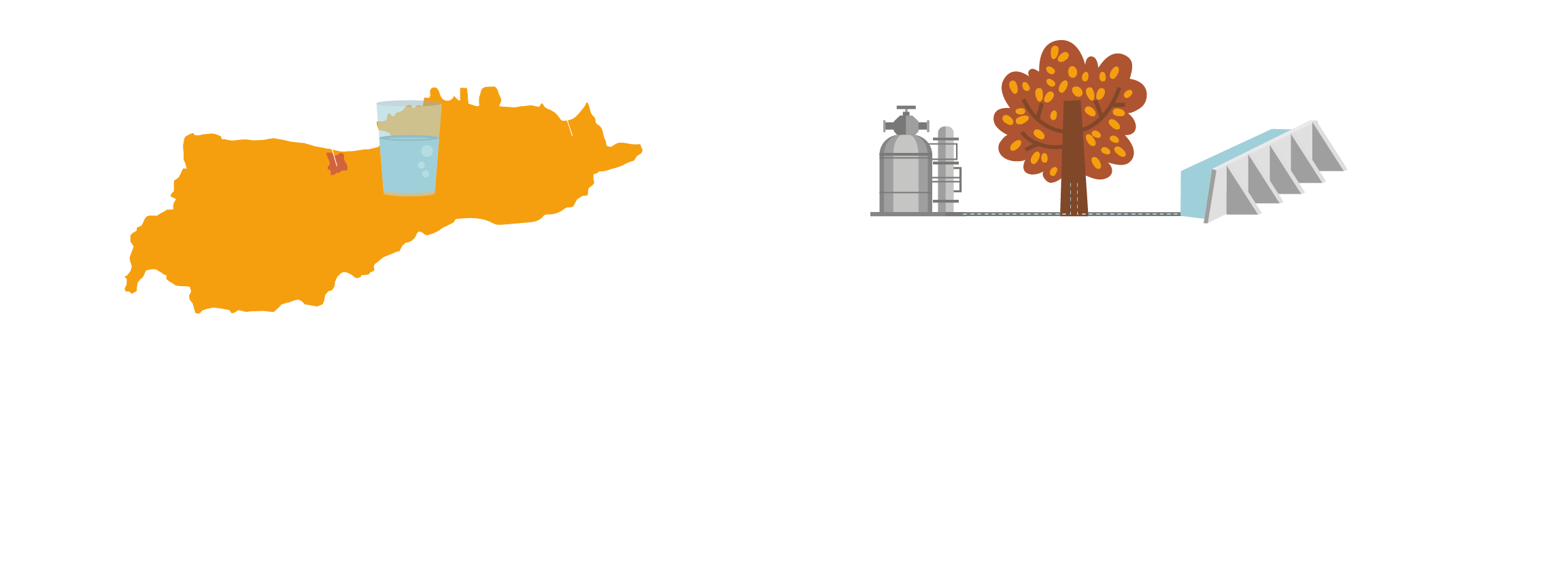 8 Mm3
pour arroser golfs
Dynamique
34 Mm3
seulement traitées
65 Mm3
potentiel global
Toutes les deux sont alimentées par les précipitations
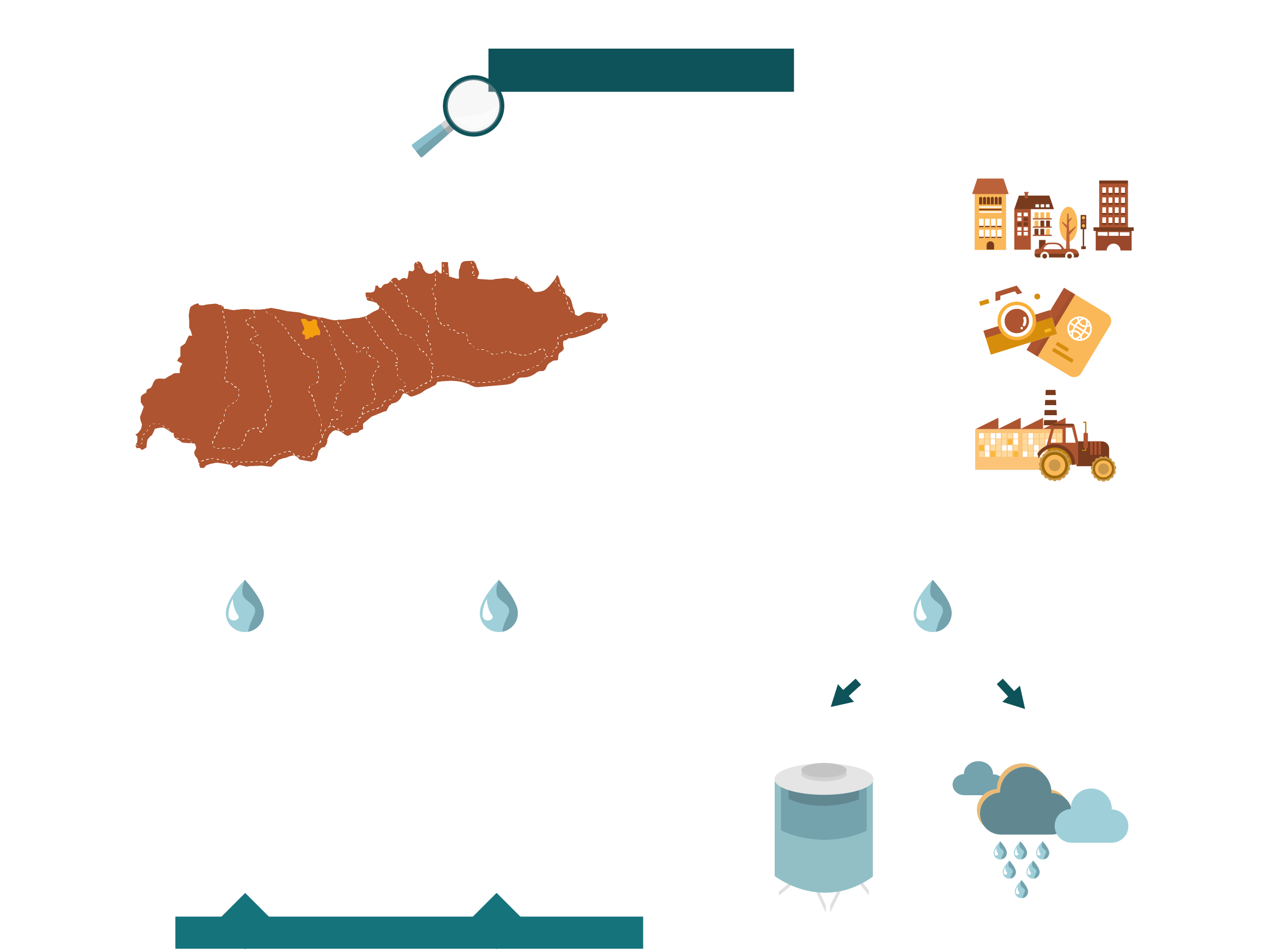 LES USAGES
Reste du bassin
23 Mm3
Marrakech
51 Mm3
Alimentation 
en eau potable
Eaux de surface et 
eaux souterraines
Eaux de surface et 
eaux souterraines
Irrigation
74
Mm3/an
29
Mm3/an
1 113
Mm3/an
526
Mm3/an
dont
provenaient des 
eaux souterraines
dont
provenaient des 
eaux souterraines
Déficit entre disponibilité et usage : -111 Mm3
en moyenne /an
(Période de référence 2002-2011)
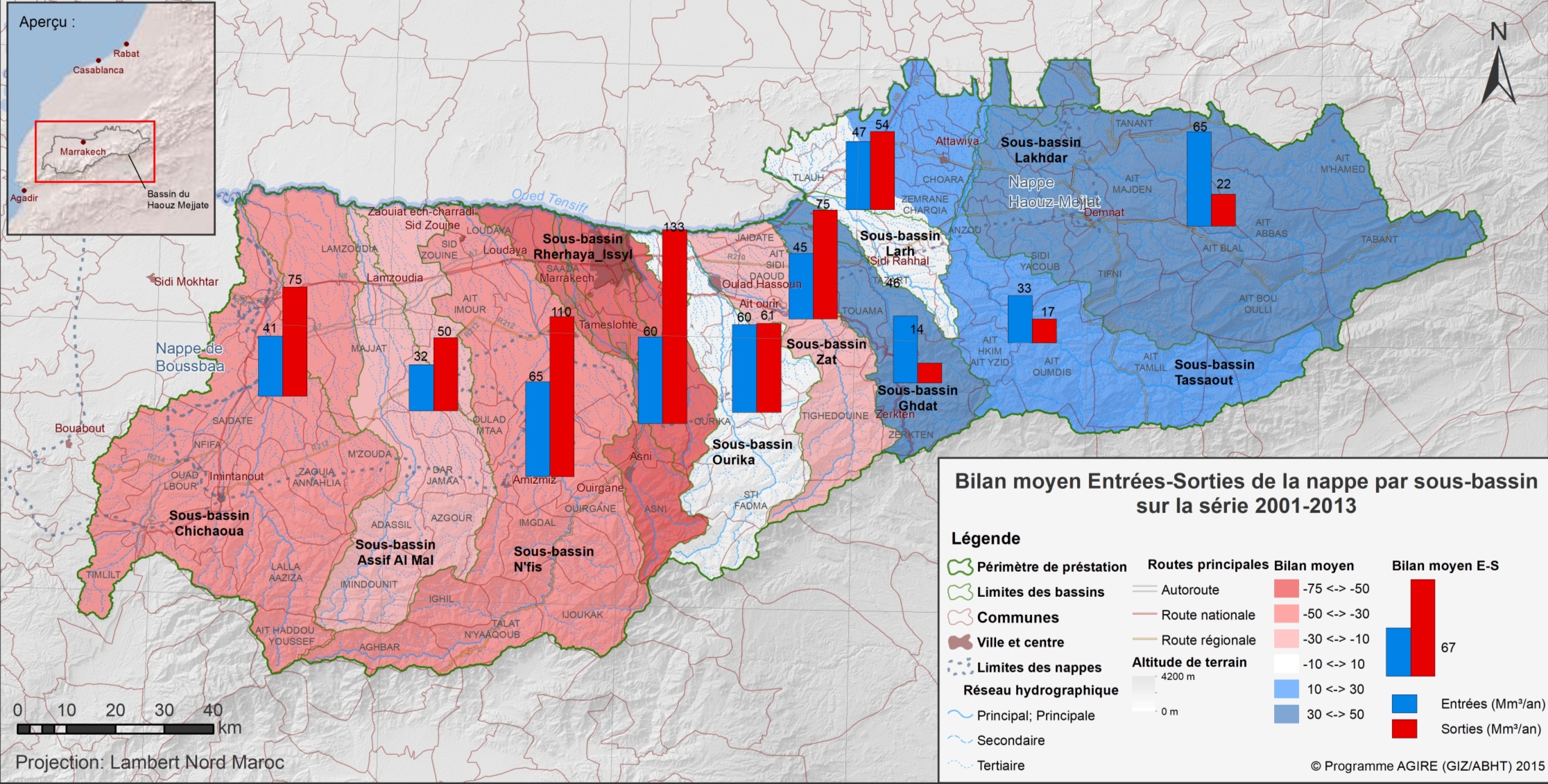 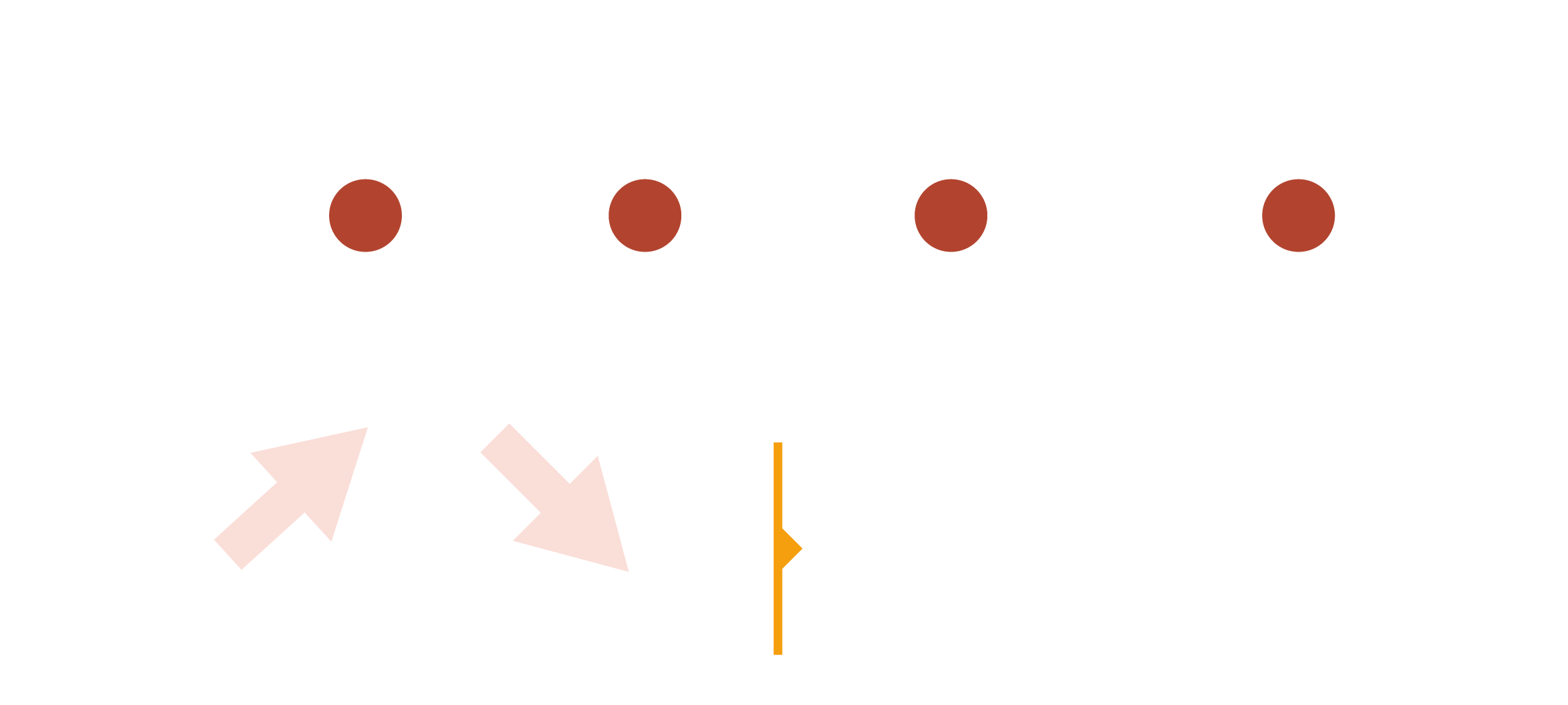 Projection 2020-2030
PARAMÈTRES PRIS EN COMPTE
Tendances
démographiques
Développements prévus 
pour l’agriculture 
et l’irrigation,
 le tourisme et l’habitat
Aménagements hydrauliques 
prévus
Changement climatique 
et son impact sur la disponibilité des ressources en eau et la demande en eau
1
2
3
4
BILAN DE PLUS EN PLUS DÉFICITAIRE
• Baisse voire assèchement de la nappe
• Pollution des ressources en eau
• Augmentation de la salinité dans l’eau et dans les sols
• Réduction de la productivité et augmentation 
  des coûts de pompage
• Risque d’assèchement des points d’eau 
• Abandon d’activités socio-économiques
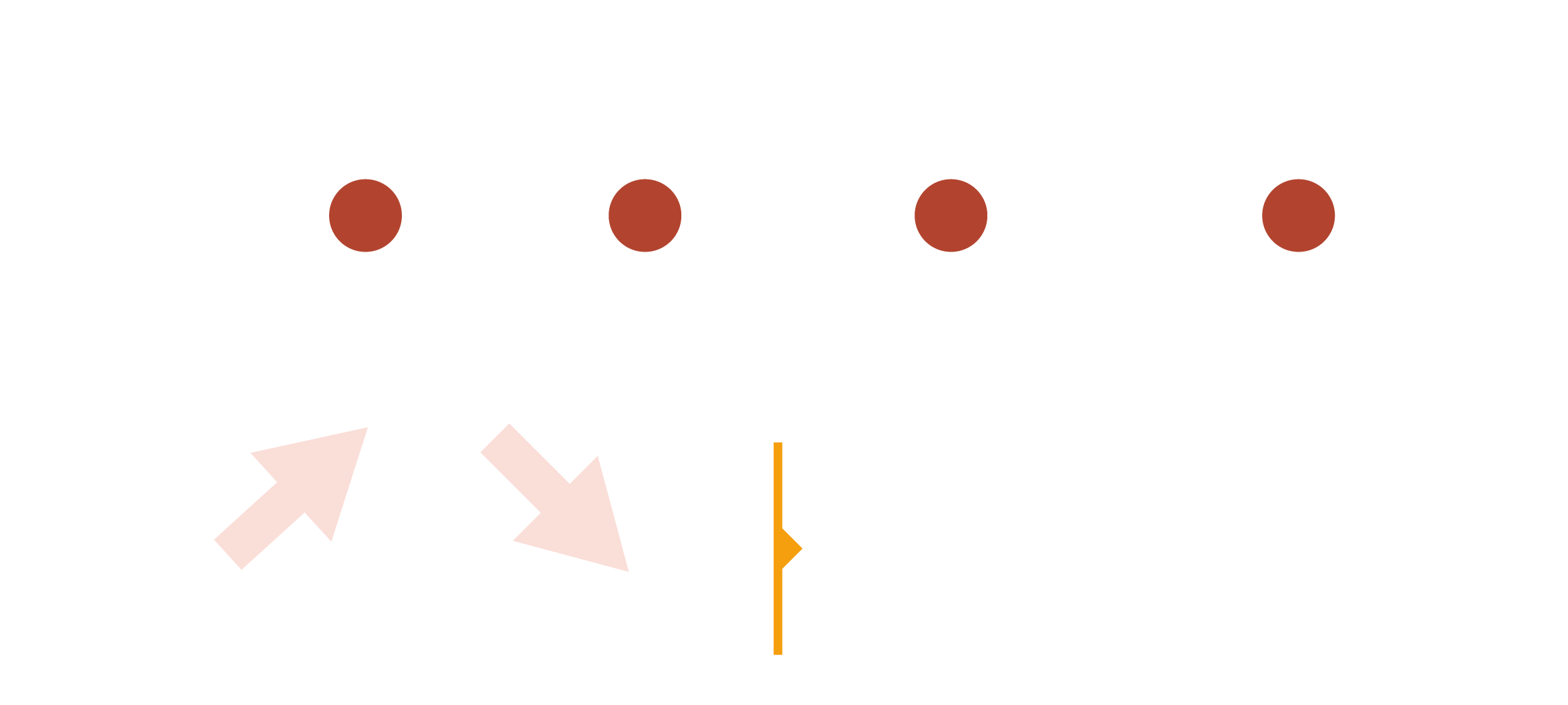 Demandes
Apports
-111 Mm3/an
en moyenne pour la période de référence
-241 Mm3/an
en moyenne dans l’horizon 2020
-297 Mm3/an
dans l’horizon 
2030
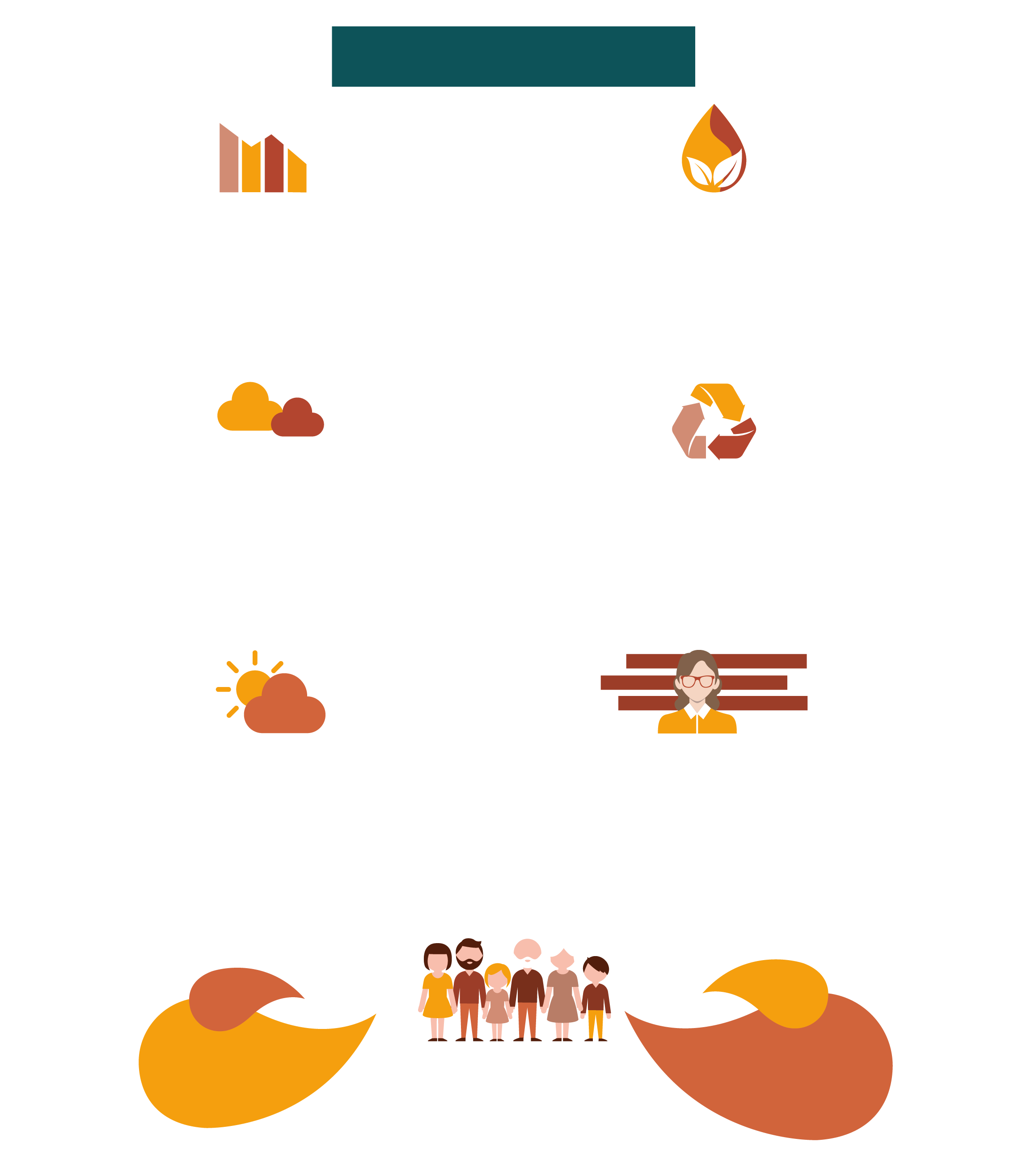 6 objectifs du plan d’action 
déclinés en actions, elles-mêmes déclinées en activités
1
2
Préserver la qualité des ressources
> Établir les périmètres de protection
> Contrôler et gérer les rejets industriels
> Réduire la pollution agricole
> Assainir et valoriser les eaux usées domestiques
Limiter les prélèvements
> Réduire les prélèvements des eaux souterraines
> Suivre et contrôler les prélèvements
> Contrôler les extensions des superficies irriguées
3
4
Économiser et valoriser les ressources
> Améliorer et adapter les pratiques agricoles : 
   économie et valorisation des eaux d'irrigation
> Améliorer l'efficience des réseaux de distribution
> Économiser l’eau à l’échelle des usages domestiques,     
   touristiques et industriels
Recourir aux ressources  en eau alternatives
> Réutiliser les eaux usées épurées
> Collecter et valoriser les eaux pluviales
5
6
concertation
cibles
échange
solutions
Aménager les bassins versants 
et les adapter aux changements climatiques
> Renforcer le traitement biologique et mécanique
> Améliorer la gestion des crues
> Améliorer la gestion de la sécheresse
Mettre en place un système de gouvernance 
> Renforcer le rôle des institutions dans la GIRE
> Renforcer les capacités, former et éduquer
> Informer, sensibiliser et impliquer activement les usagers
> Garantir une solidarité amont-aval
implication
actions
1
2
Conduite d’un programme
d’accompagnement pour
    la mise en oeuvre des
         bonnes pratiques
Déclinaison du plan
d’action en écogestes
à porter par tous
Actions pour les usagers
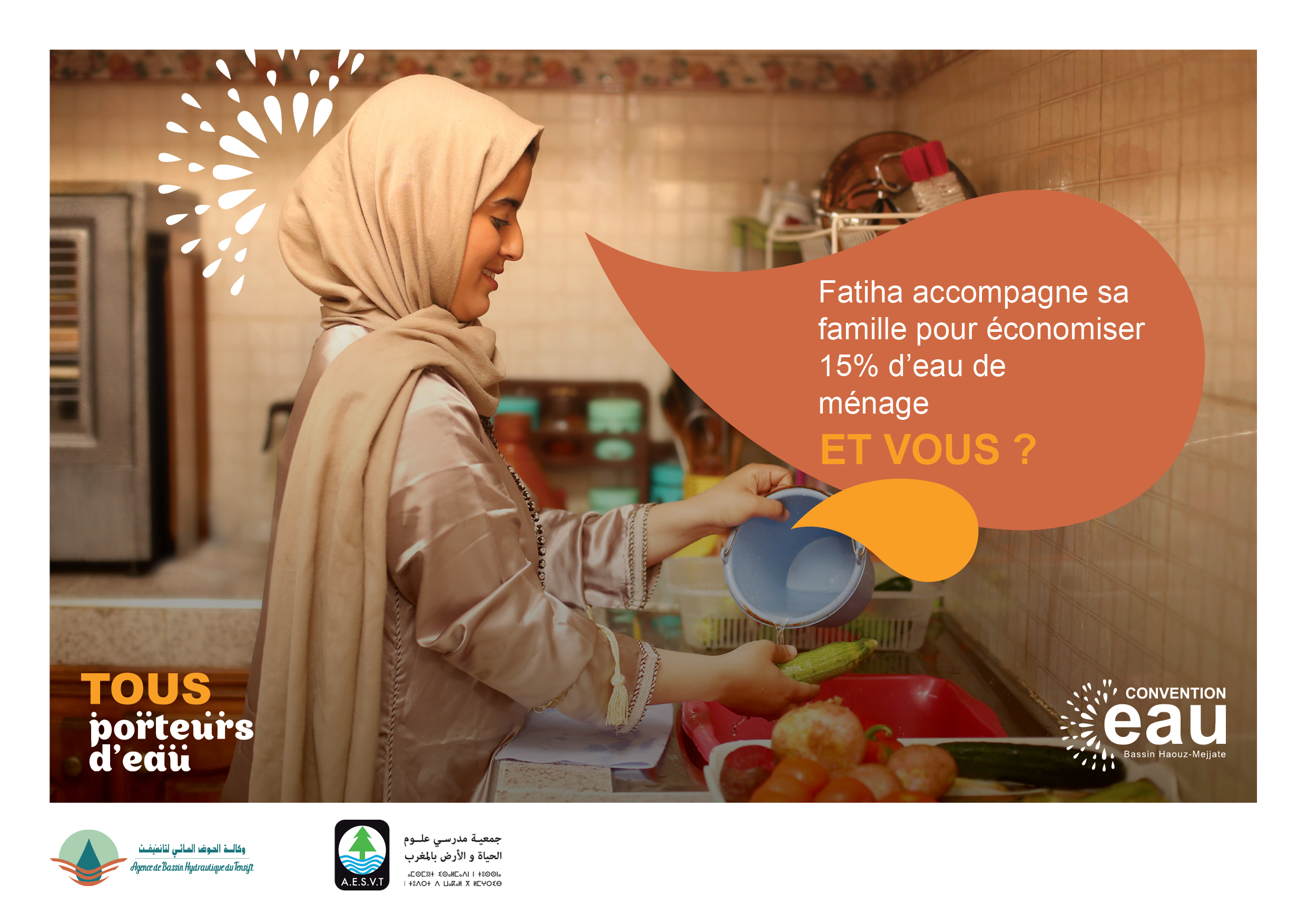 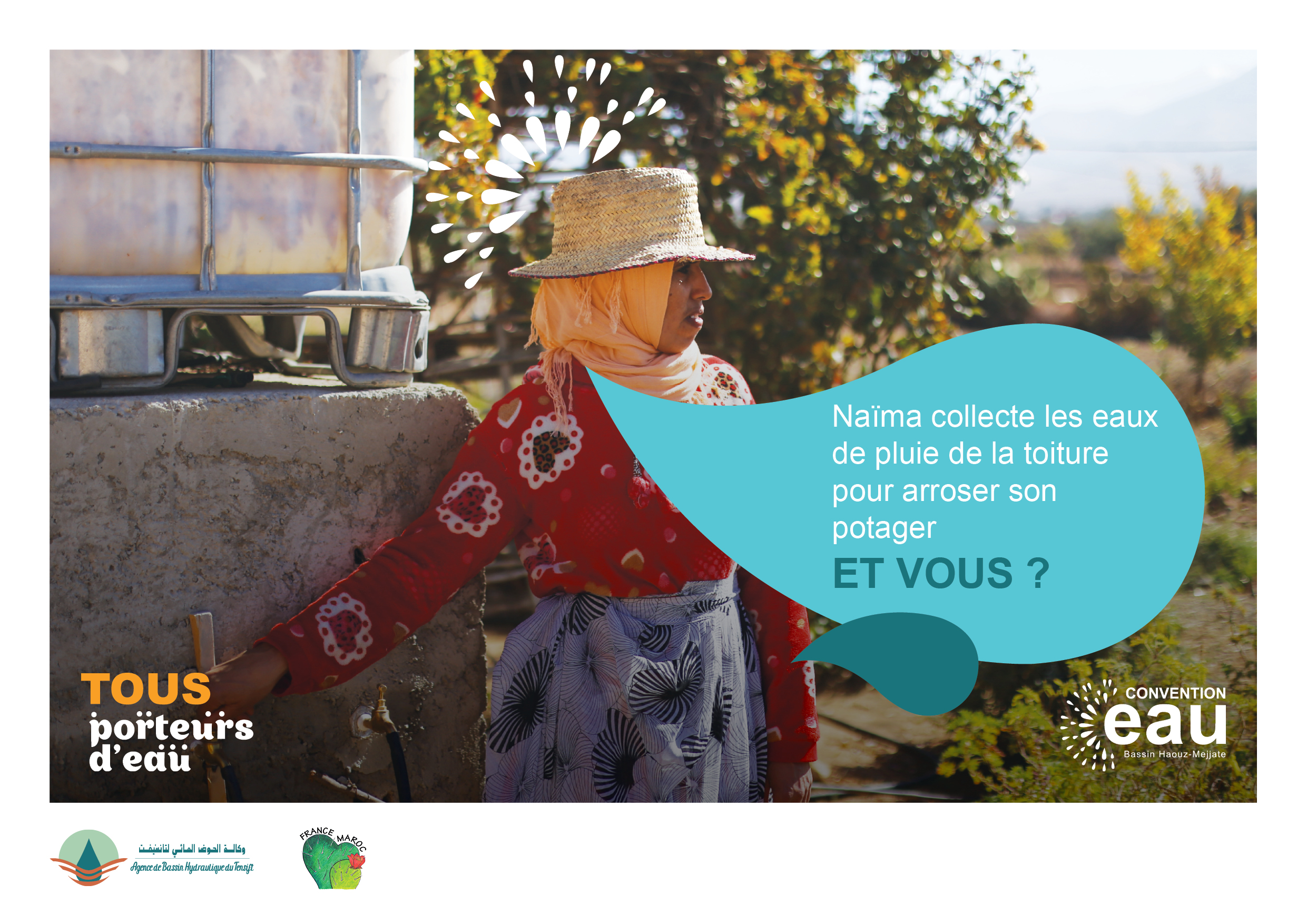 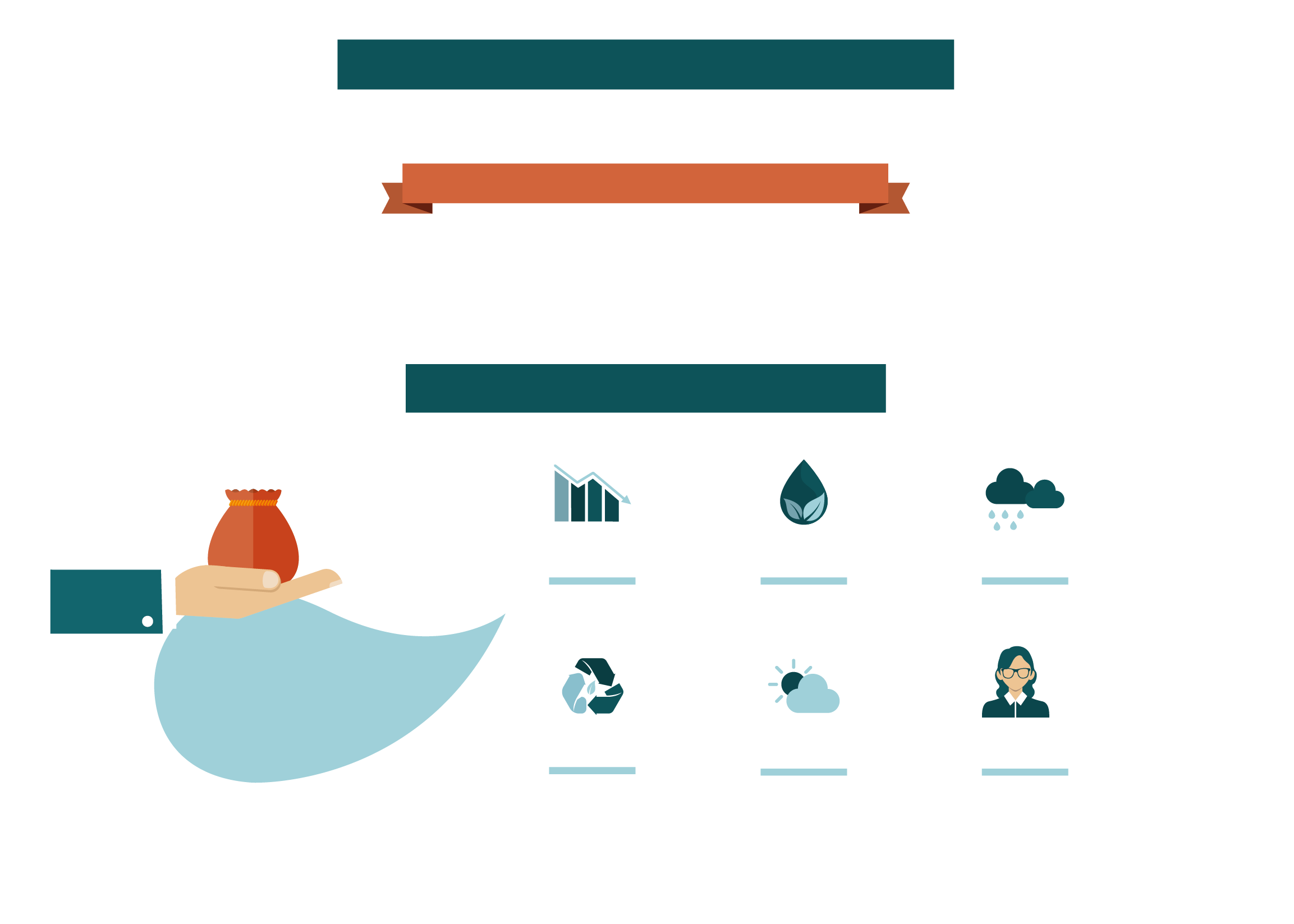 Impact du plan d’action sur la nappe
Amélioration progressive
200 Mm3/an économisés à l’horizon 2030
A l’horizon 2030, 
le bilan moyen 
passerait de
-100 Mm3/an
avec la mise en place 
du Plan d’action
-297 Mm3/an
dans le scénario tendanciel
-20 Mm3/an
au cas où le transfert d’eau du nord au sud serait réalisé
Coût estimé du plan d’action
3,5%
18,5%
17,2%
Limiter les 
prélèvements
Préserver la qualité 
des ressources
Recourir aux ressources 
en eau alternatives
TOTAL
792,8 MDhs
21,9%
35,2%
3,7%
Aménager les 
bassins versants 
et les adapter aux 
changements climatiques
Mettre en place un 
système de gouvernance 
basée sur la concertation, 
l’échange et l’implication 
des parties prenantes
Economiser 
et valoriser 
les ressources
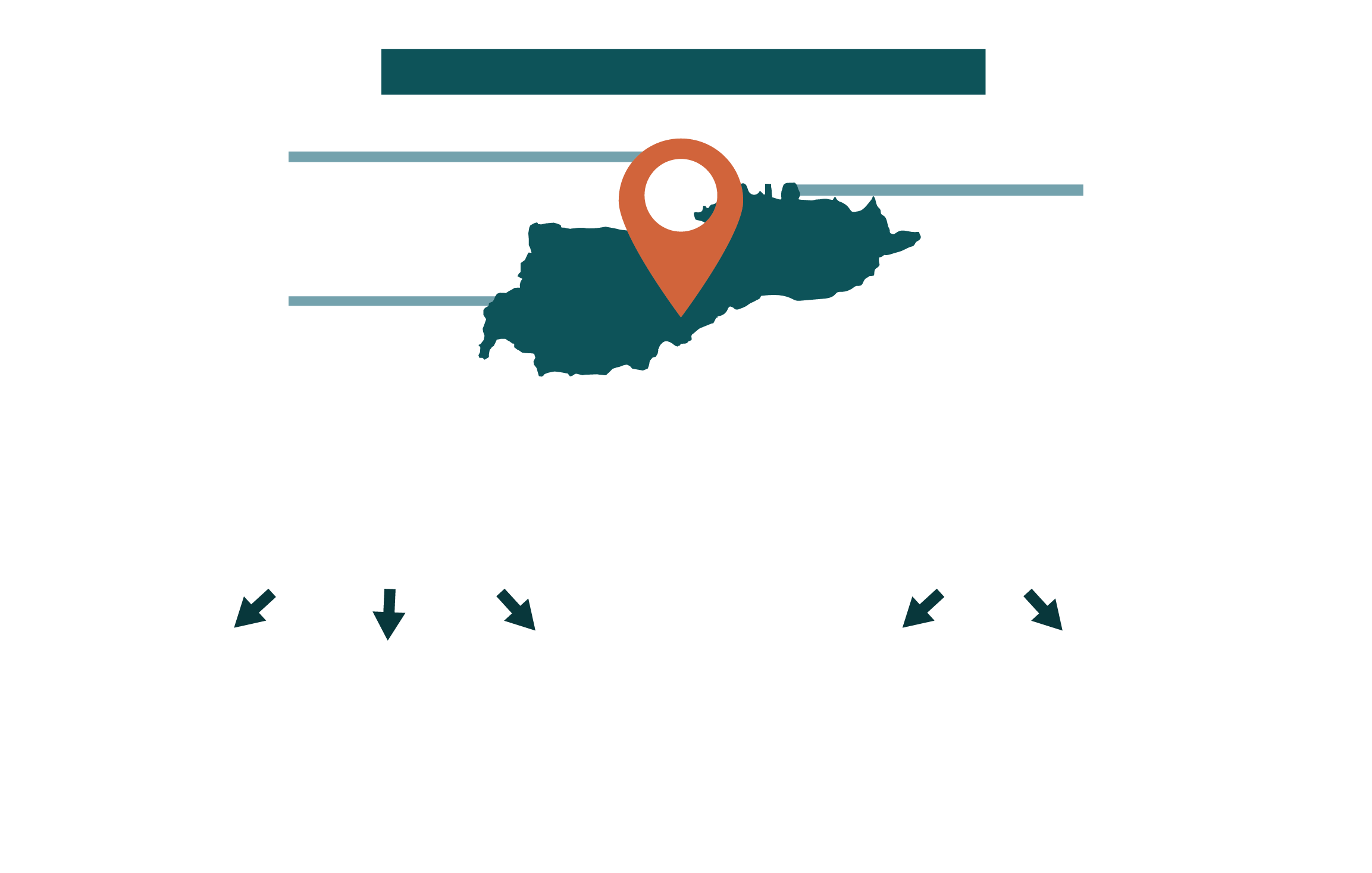 Mise en œuvre, évaluation et suivi
Déclaration Régionale 
de Marrakech pour l’Eau
et plan d’action
Conventions 
spécifiques (partenaires) 
et contrats de gestion participative (usagers)
Convention Cadre 
Gestion Intégrée des Ressources 
en eau dans le Bassin Haouz-Mejjate
Territoires et/ou secteurs
Comité de pilotage
(conseil de Bassin)
Comité de suivi
Autorités gouvernementales
Élus
Société civile
Pilotes d’actions
Porteurs associés
1 - Application des objectifs de la Convention
2 - Suivi et l’adaptation des grandes étapes 
     et des échéances associées du Plan d’action
3 - Validation et l’approbation des rapports annuels de suivi
1 - Mise en œuvre des actions du Plan d’action
2 - évaluation des impacts des actions sur les  
     ressources en eau
3 - Avancement en vue d’atteindre les objectifs globaux
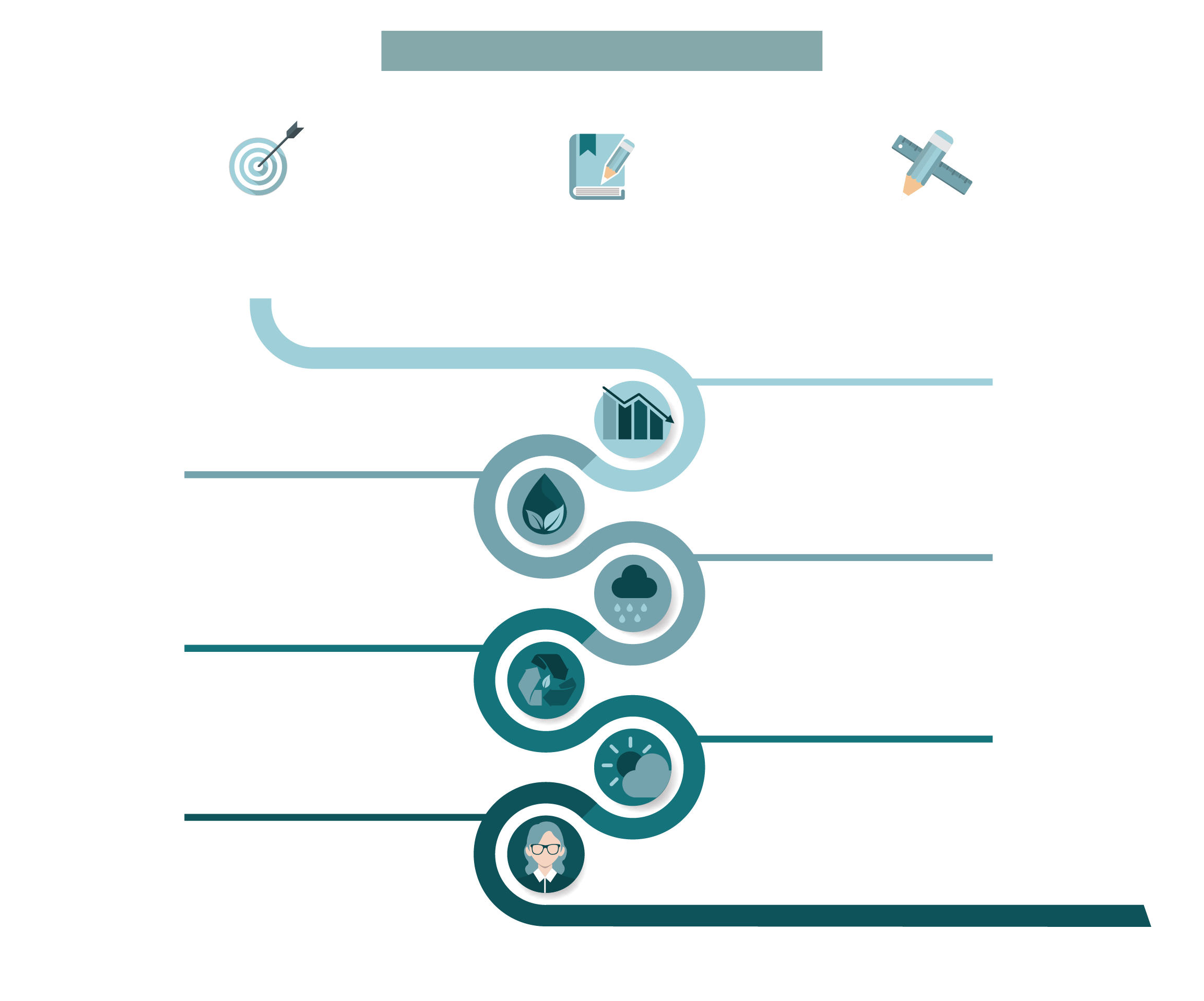 Mise en place d’indicateurs
Niveau objectifs
Impact sur les effets combinés des actions
Niveau actions
Résultats directs 
des actions
Niveau des activités
Avancement 
des activités
Limiter les prélèvements
Réduction des prélèvements 
de 124 Mm3 à l'horizon 2030
Préserver la qualité 
des ressources
Mise en place d'un réseau
de suivi représentatif
Nombre de sources de pollution traitées
Recourir aux ressources 
en eau alternatives
26 Mm3 d'eau usée traitée utilisé
par an à l’horizon 2030
19 Mm3 d'eau économisé sur la
nappe par an à l’horizon 2030
Economiser et valoriser
les ressources
42 Mm³ d'eau économisé sur
la nappe par an à l’horizon 2030
Améliorer les bassins versants
35000 ha de superficies traité
Mise en place de plans de gestion 
des crues et de sécheresse
Mettre en place un
système de gouvernance
Réunion du comité de suivi de
mise en œuvre 2 fois/an
Engagement des usagers dans la mise en
œuvre de 8 actions d'amélioration des pratiques
TELECHARGEZ LE PLAN D’ACTION ET LA DECLARATION:
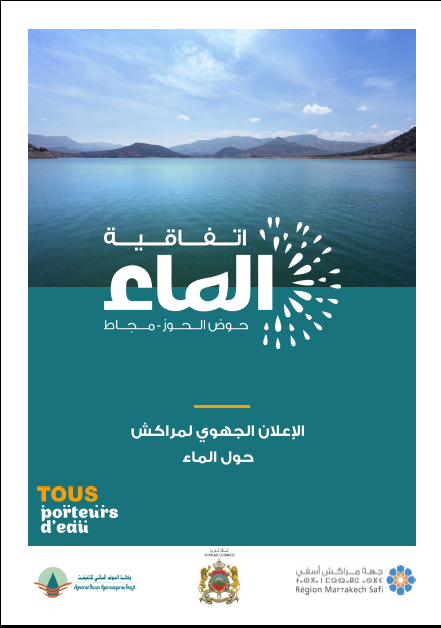 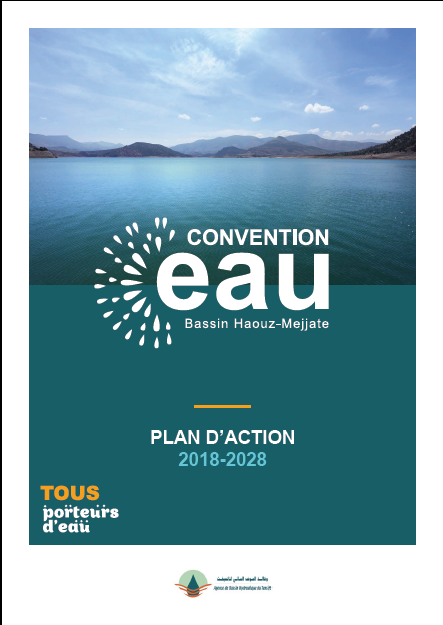 www.convention-eau-tensift.ma
www.convention-eau-tensift.ma